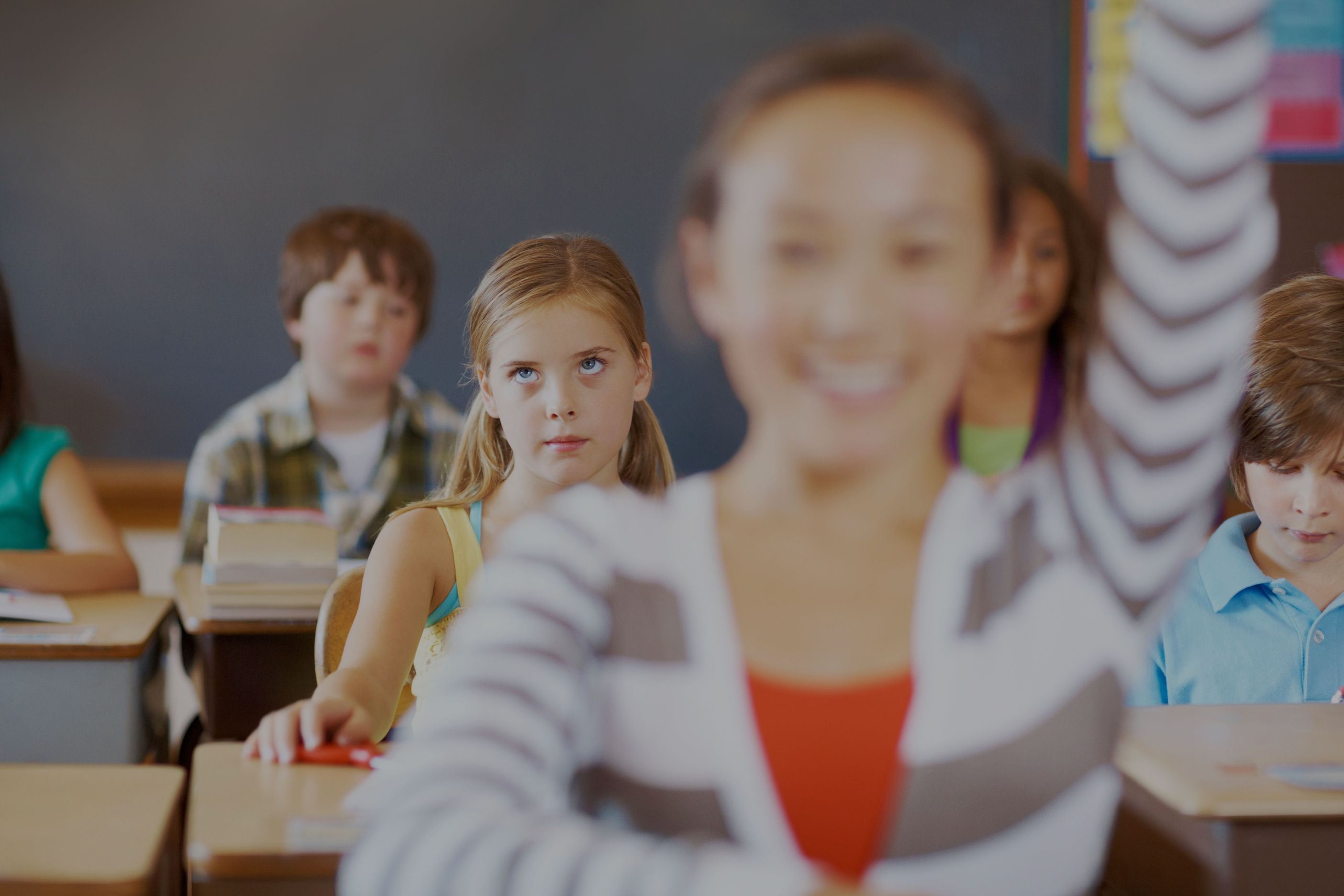 I try to tell chemistry jokes...
...but there is no reaction
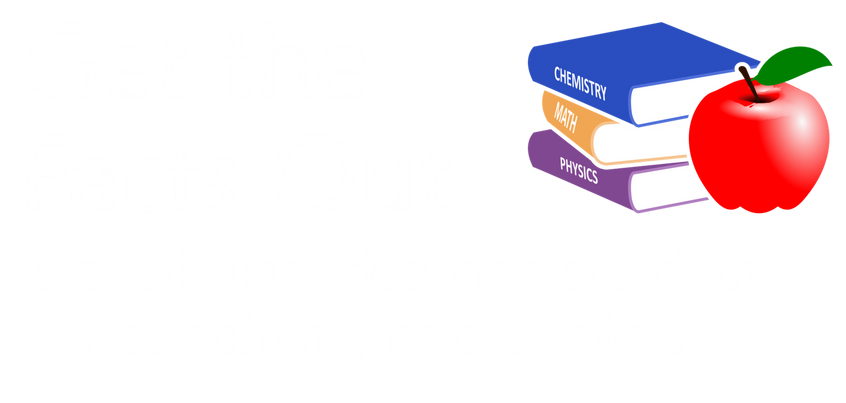